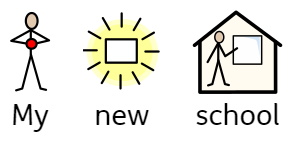 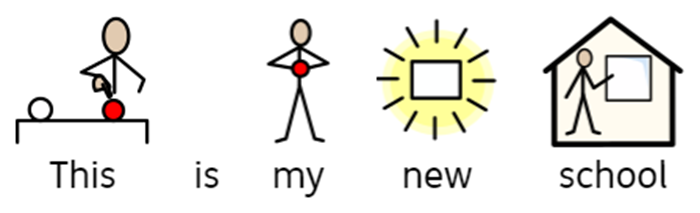 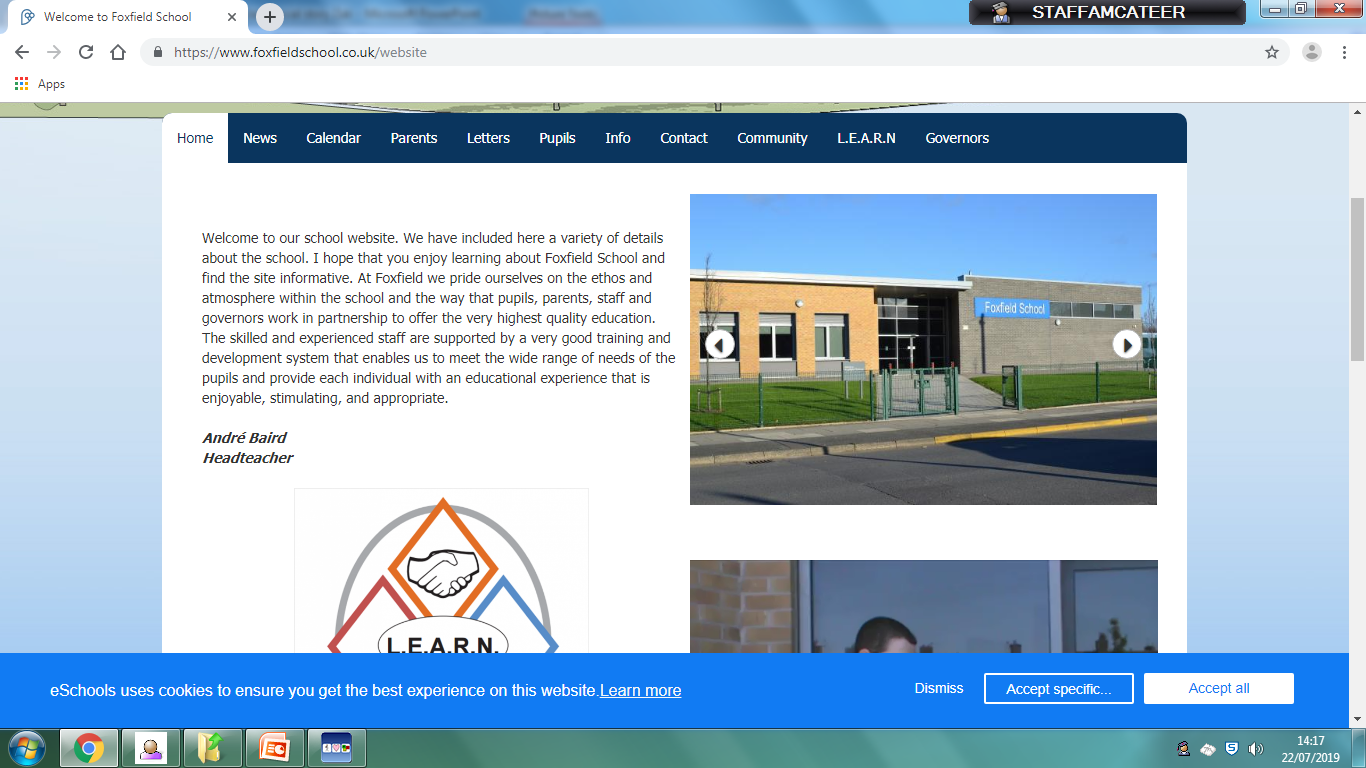 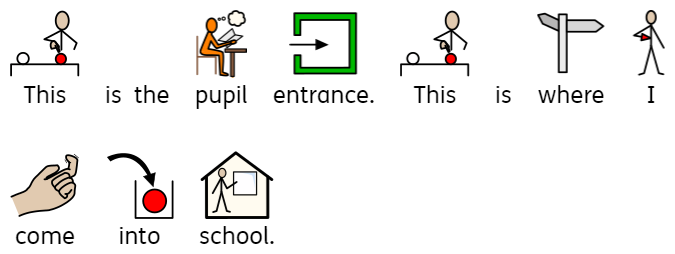 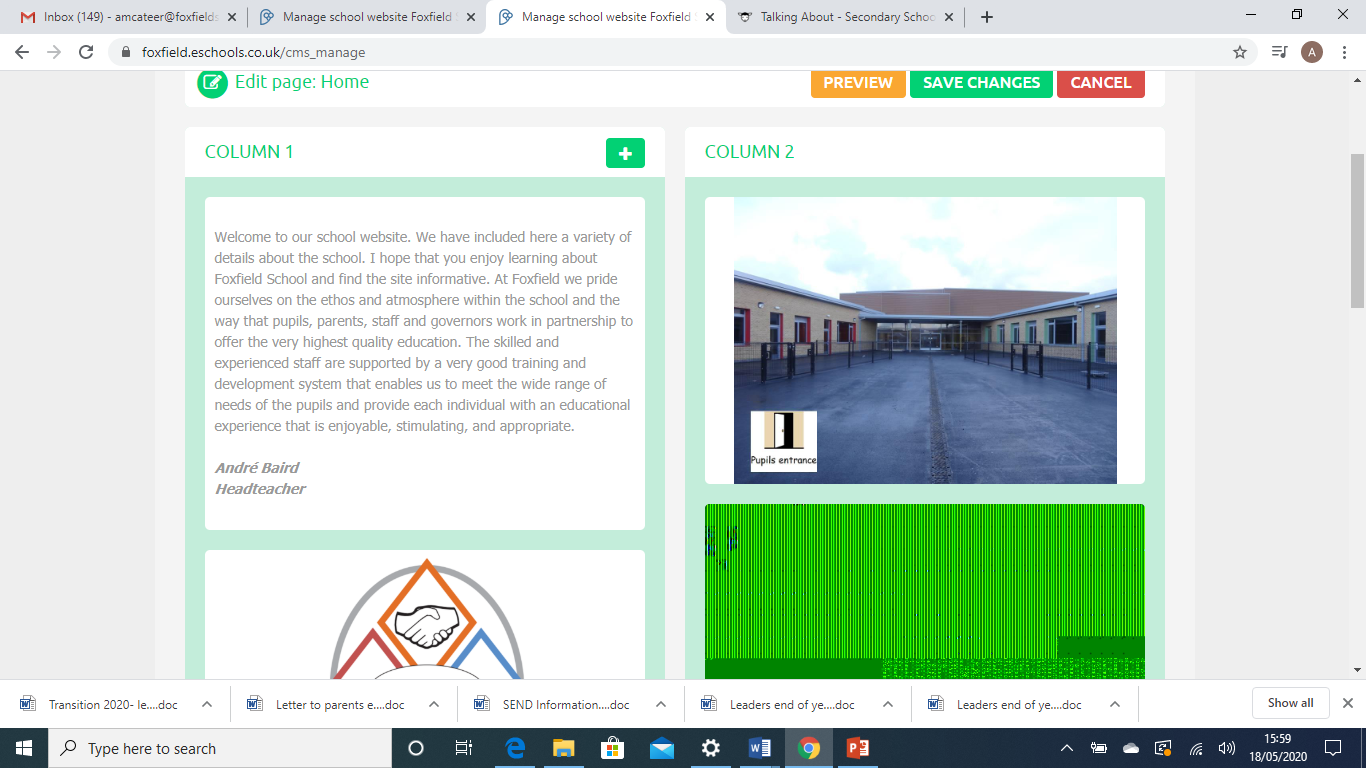 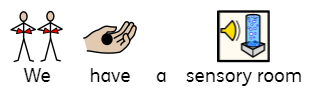 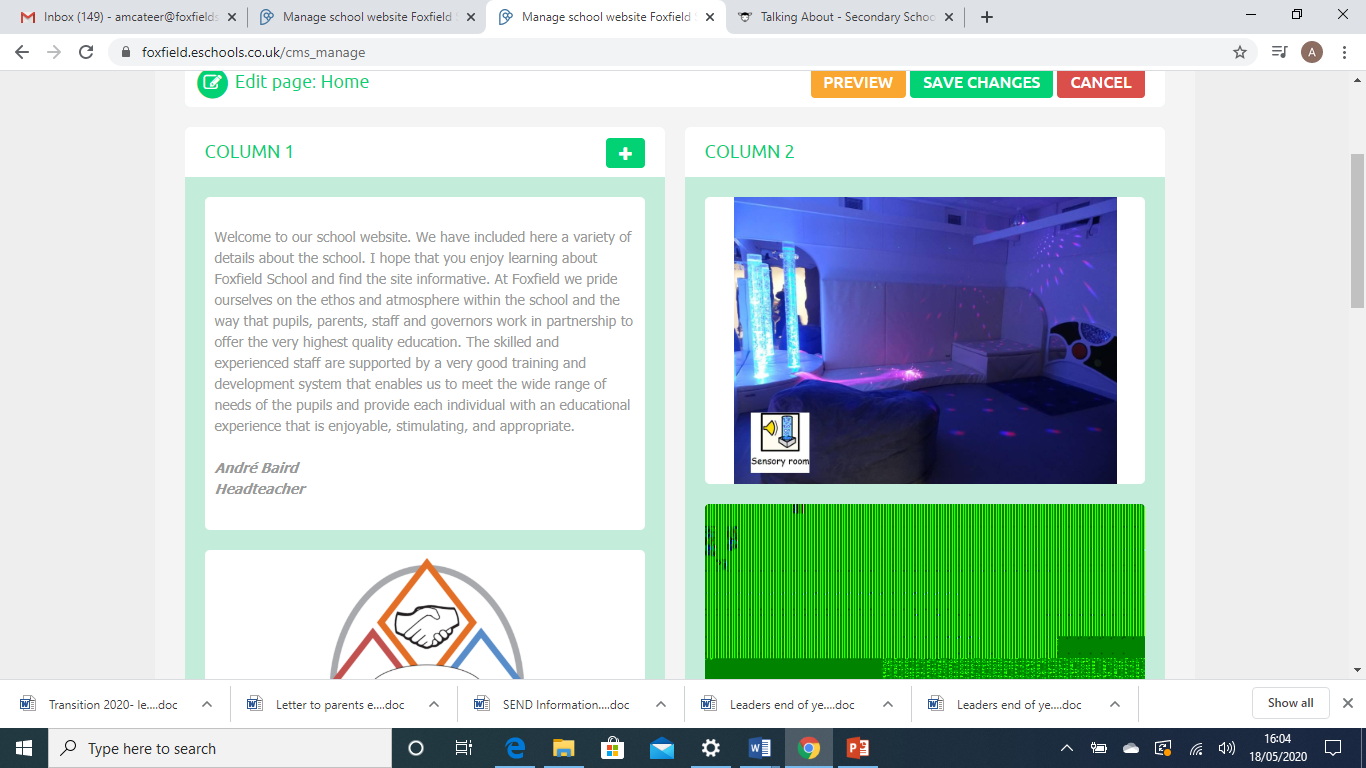 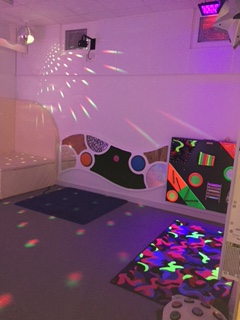 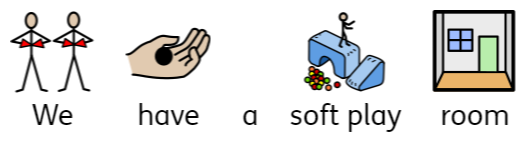 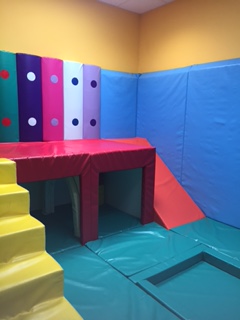 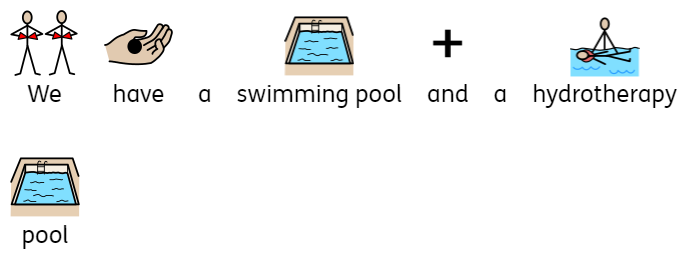 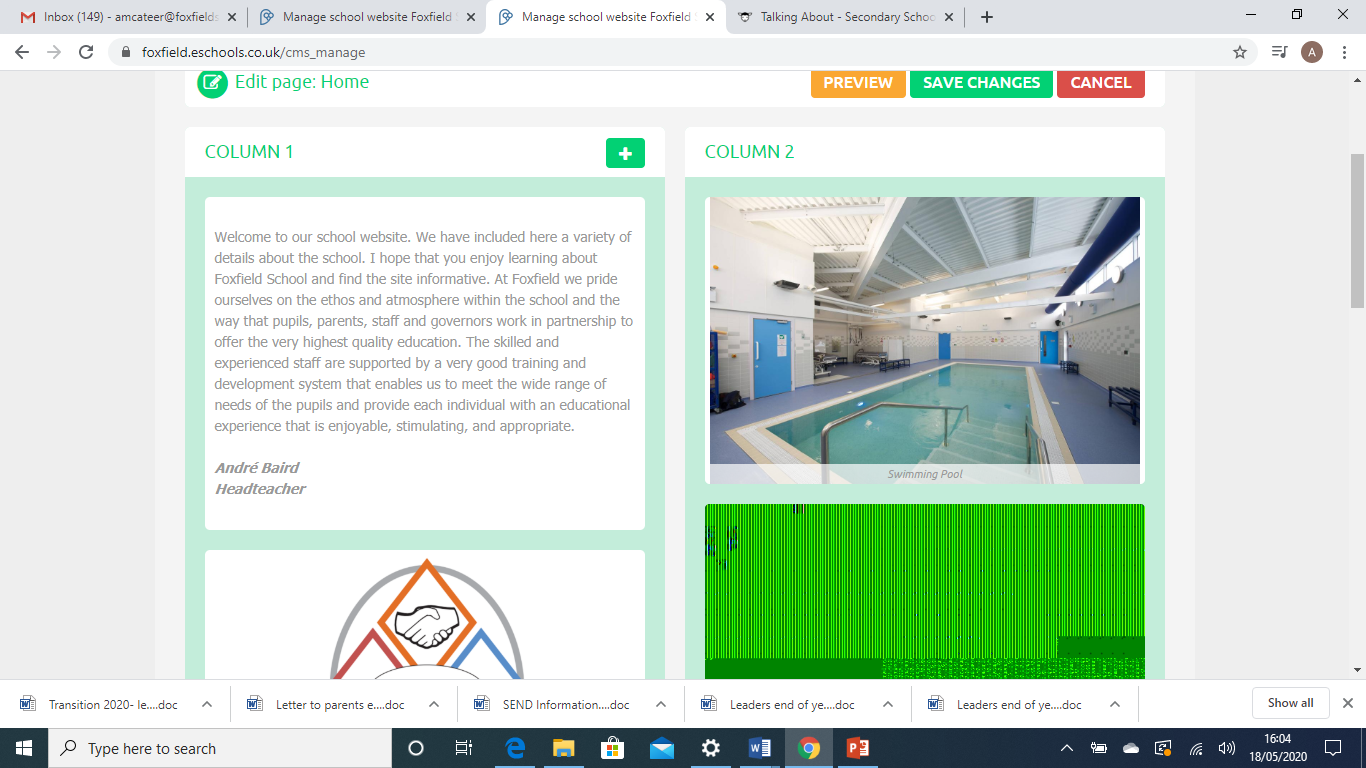 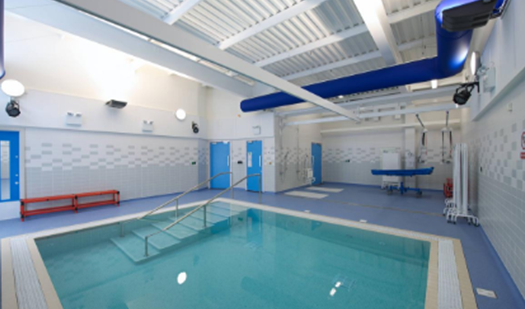 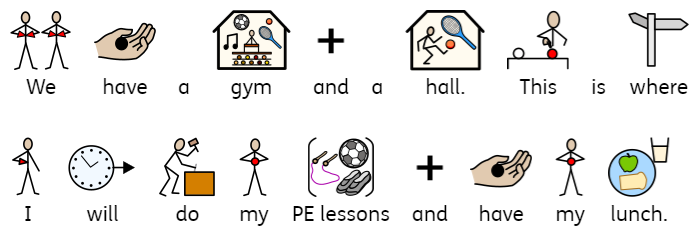 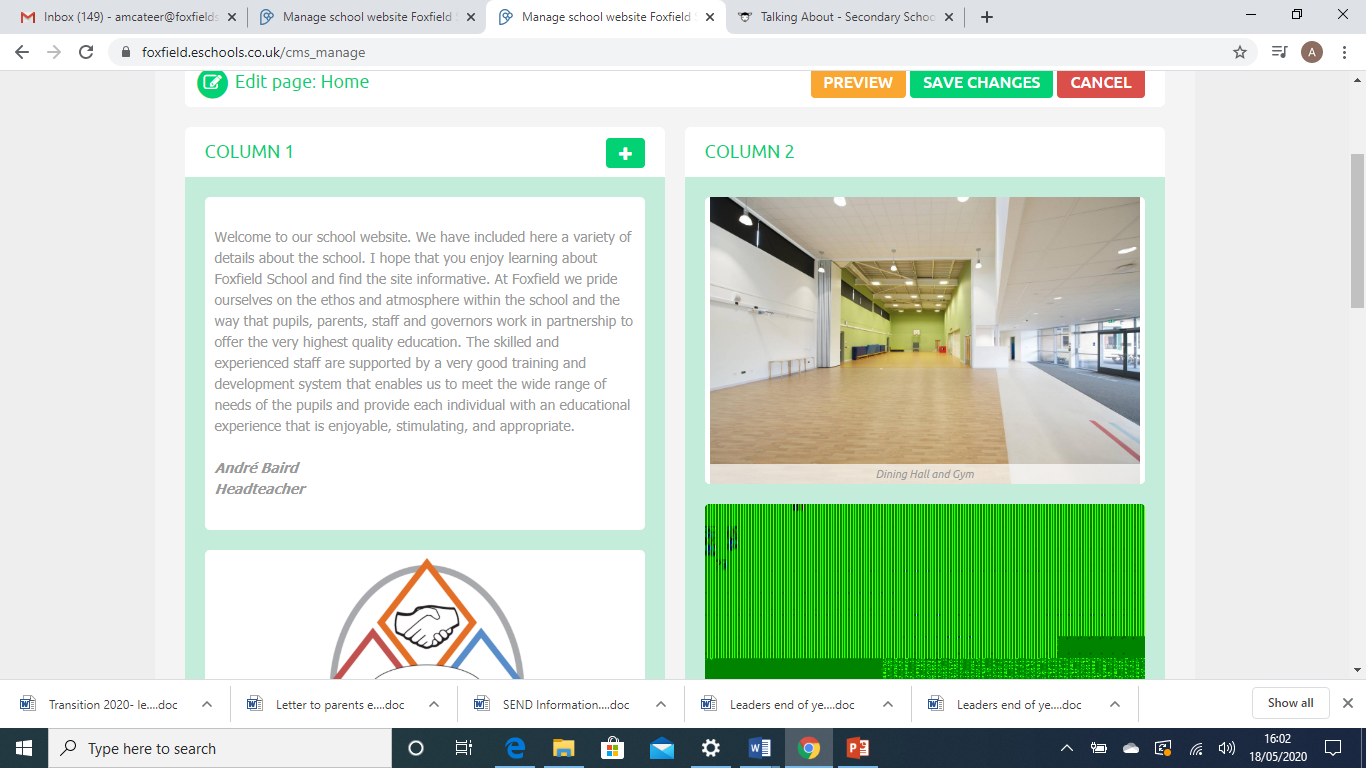 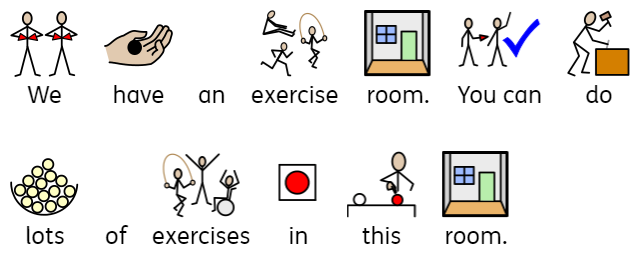 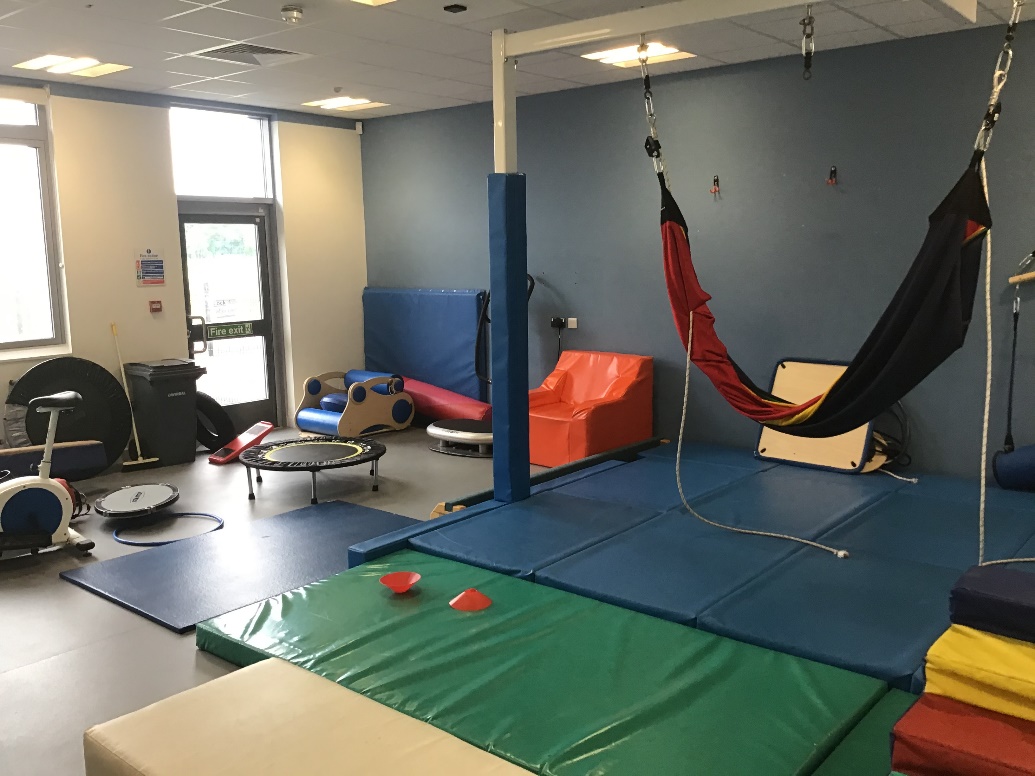 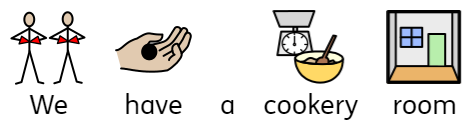 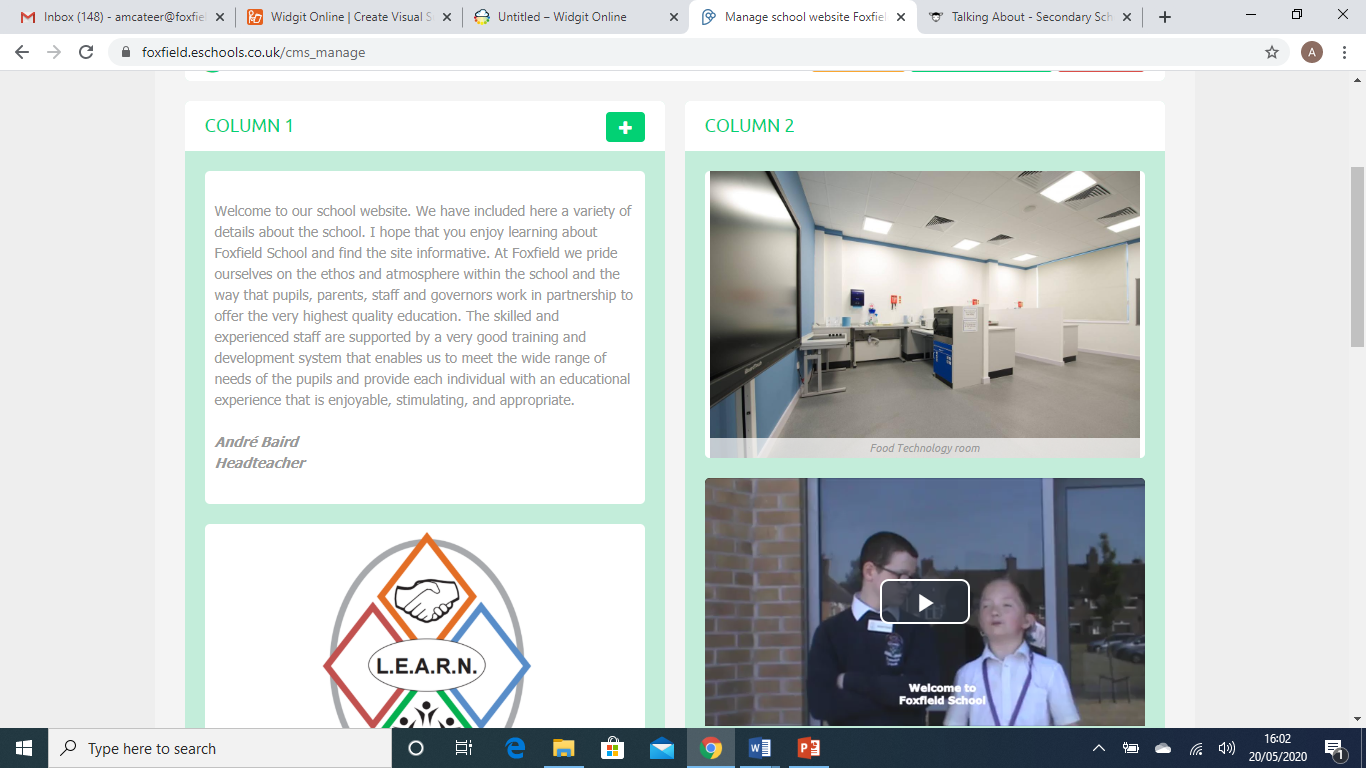 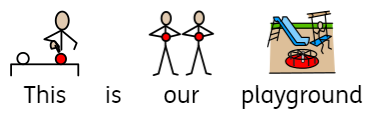 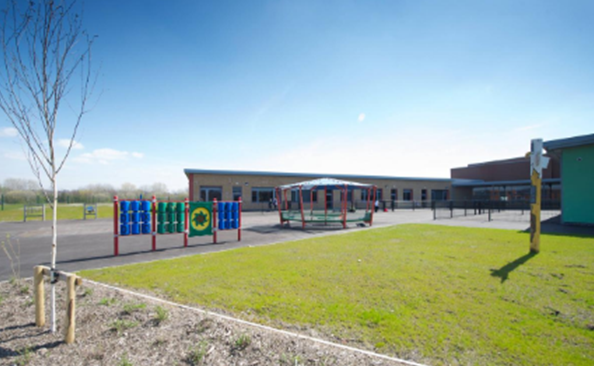 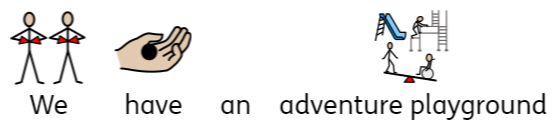 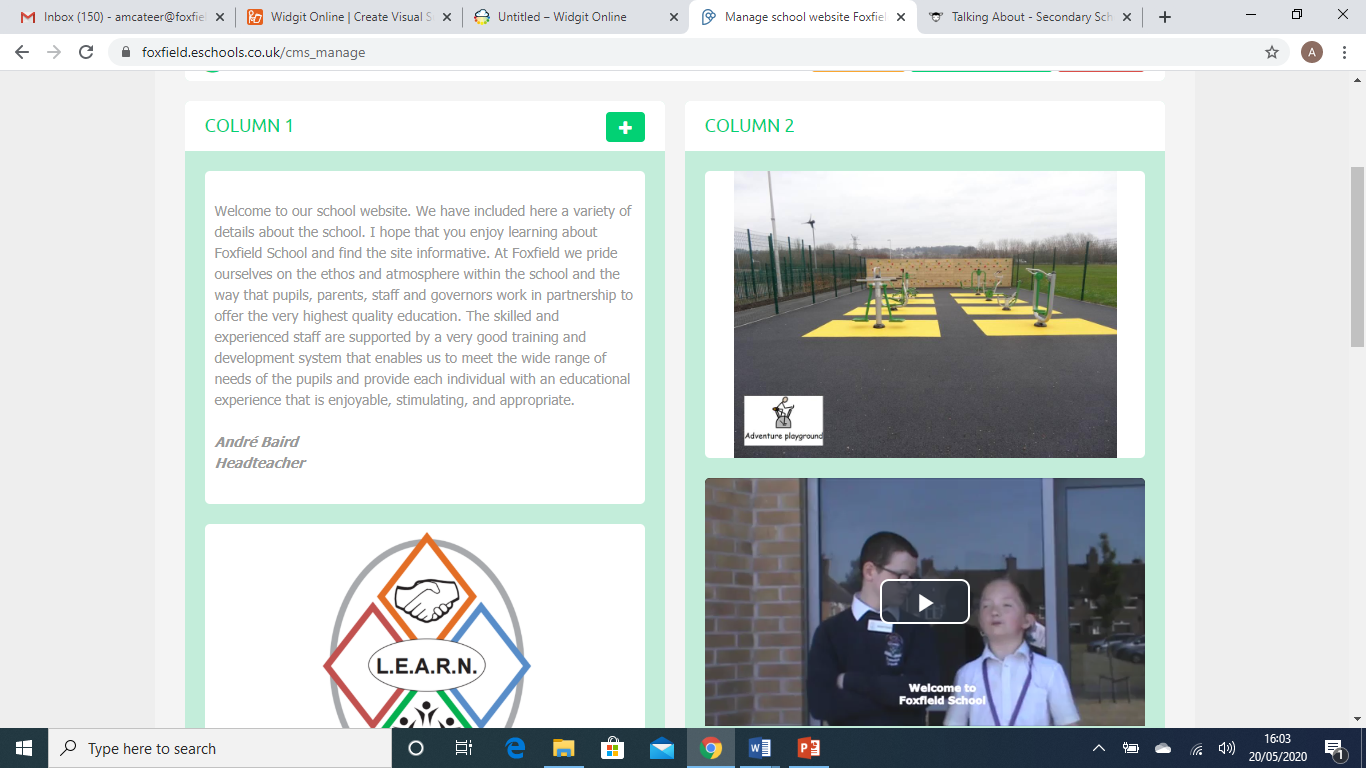 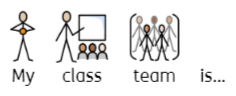 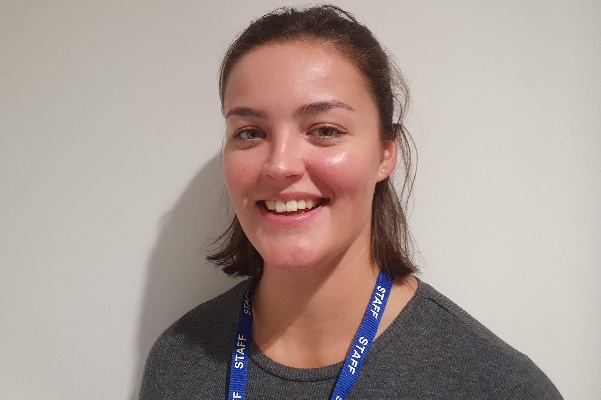 Hollie (teacher)
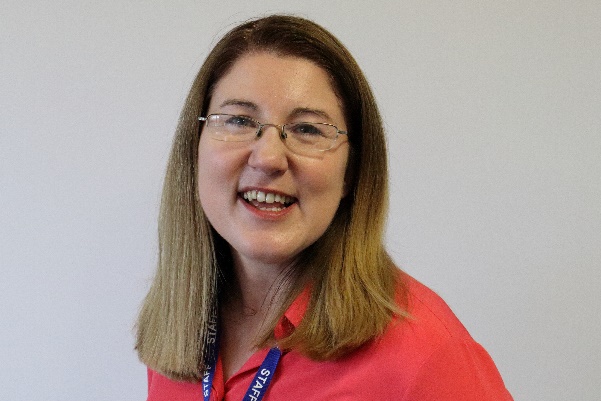 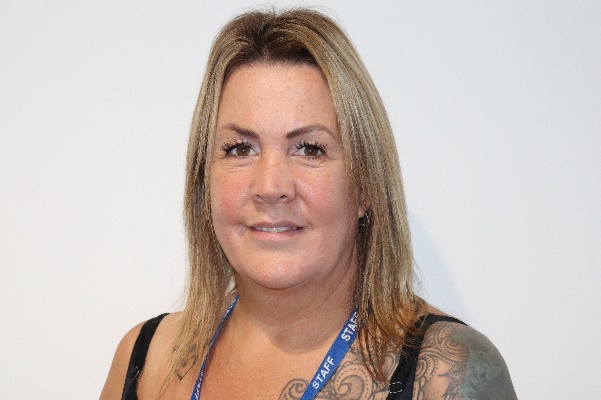 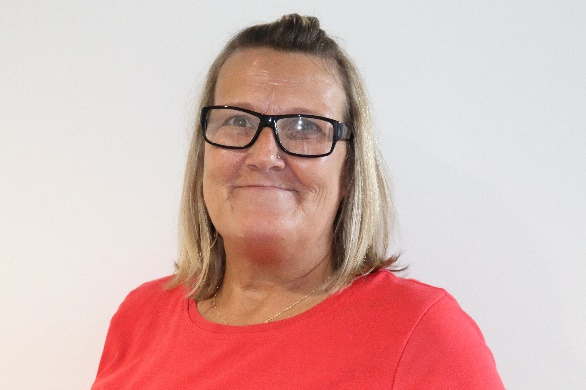 Sam (TA)
Amanda  (TA)
Karen (TA3)
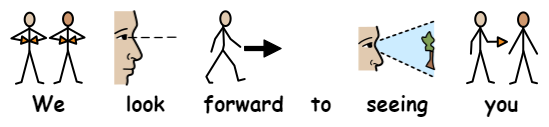